Iowa’s Experience with WWD(Wrong Way Driving)
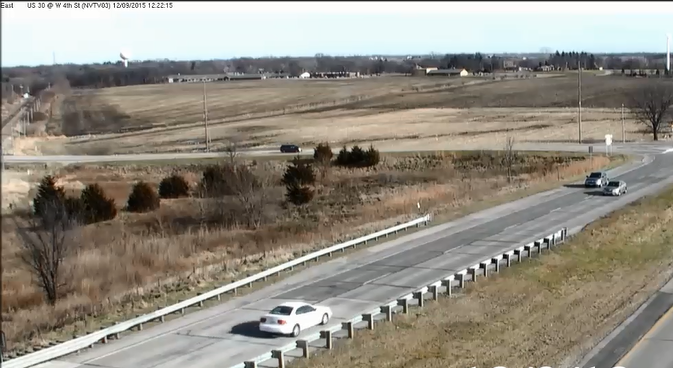 1
2
Project Location
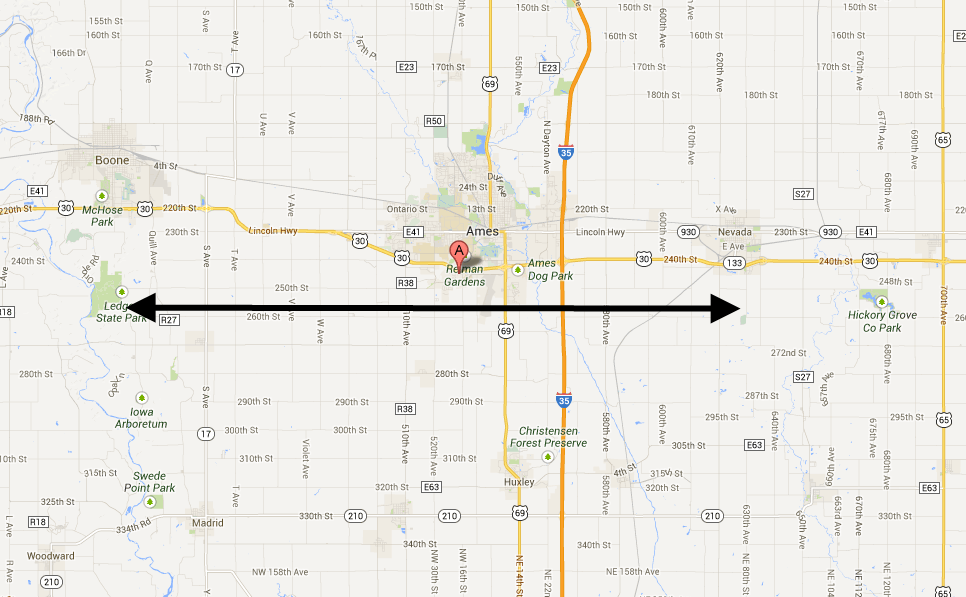 Boone
Nevada
Ames
25 miles
3
Situation/Background
181 (911 calls & Eye Witness) Wrong Way Drivers (WWD) since 2008 (just over 9 yrs).
Does that mean we have had 181 WWD?
Probably not.
A Florida study showed 90% of people DO NOT call 911.
We found (on average)
If a WWD ‘passed by’ 4 cars, no 911 call
If a WWD ‘passed by’ 7 cars, a 911 call was made (86% did not call)
4
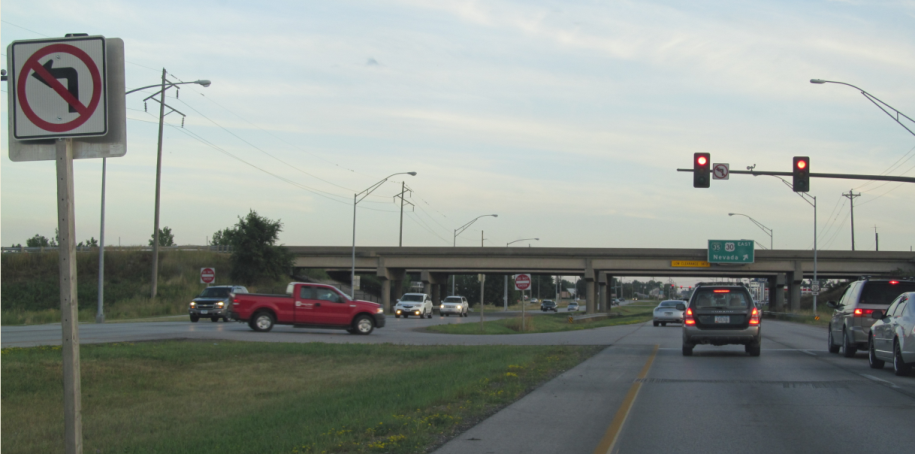 Low-Cost / Updates in 2012
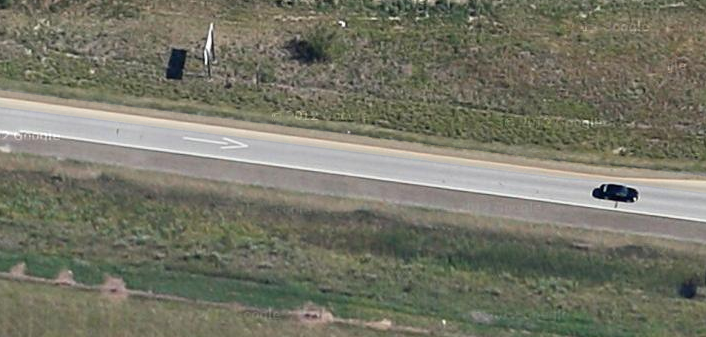 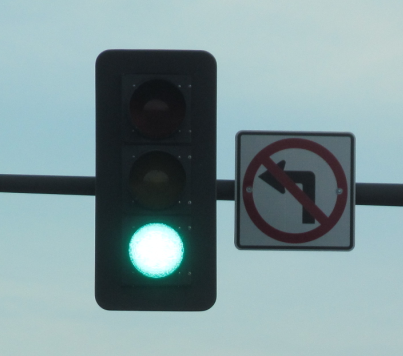 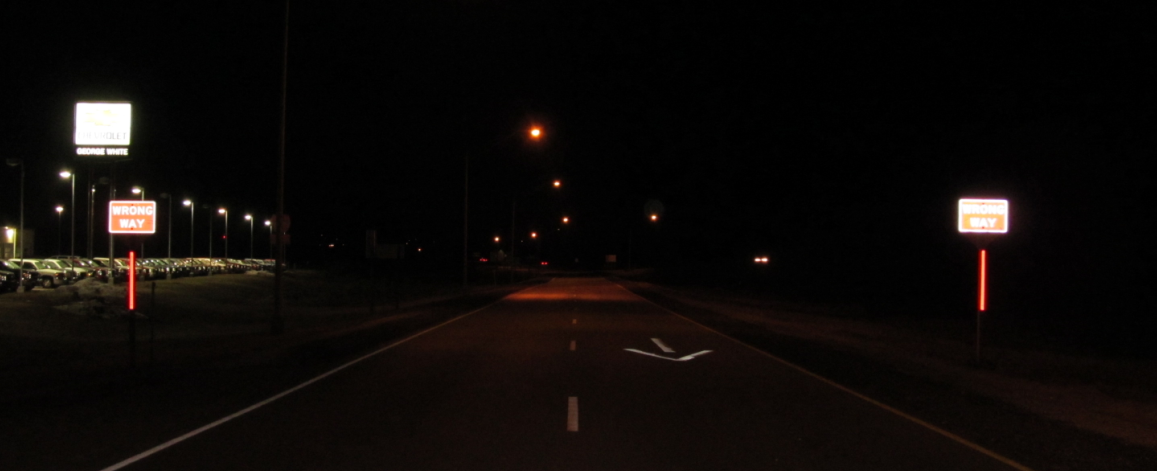 Review with a “Checklist”
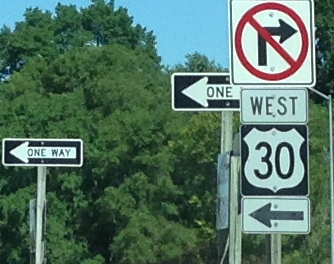 5
Low-Cost / Updates in 2012
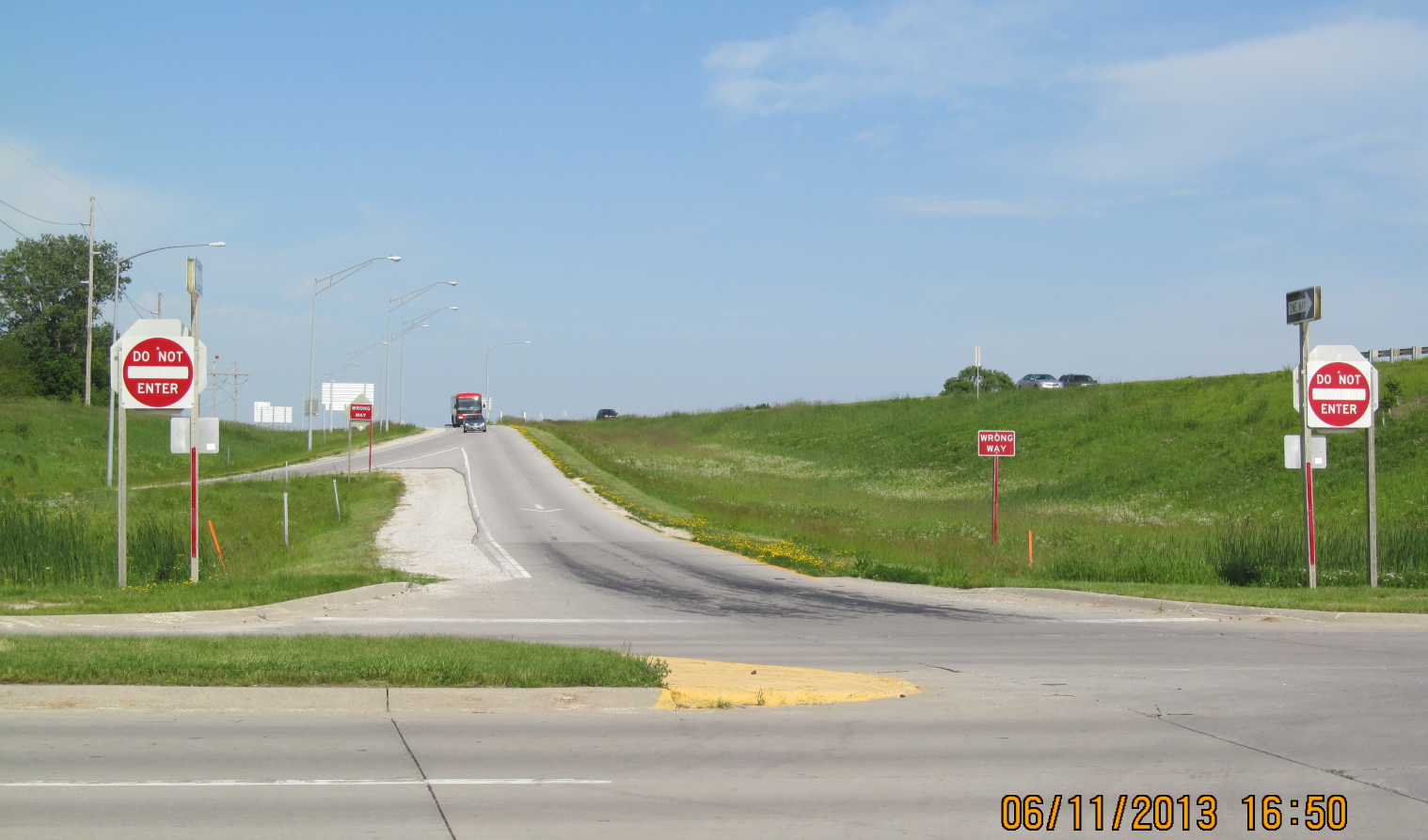 6
7
2013 -Present
Need to find out if video analytics works
How?  With no money and no support?
Initial Round:





Other Players
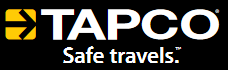 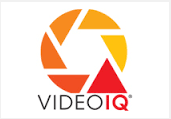 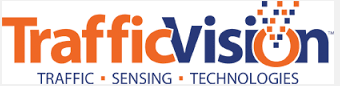 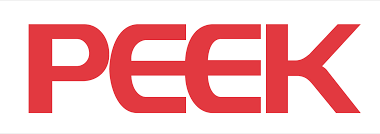 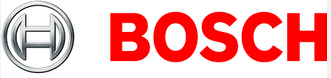 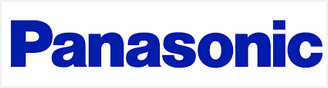 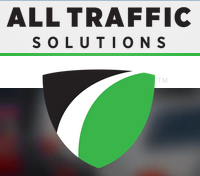 8
Results…. Video Analytics does work!
Read the ENTERPRISE Report
Or just ask me ;0)
Example Videos
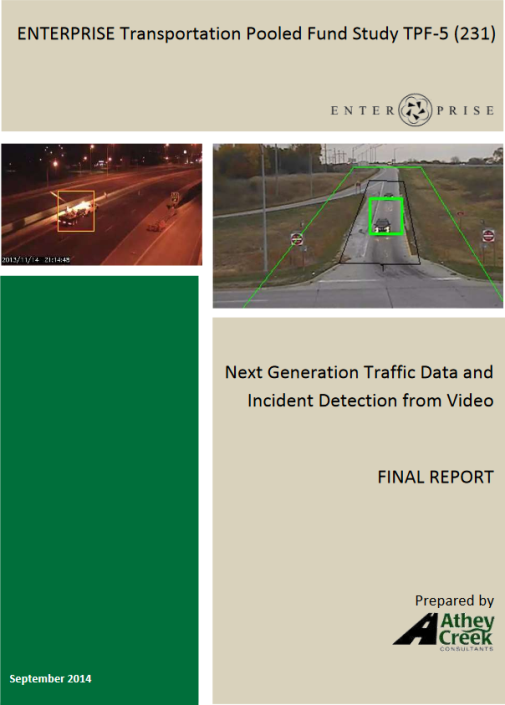 9
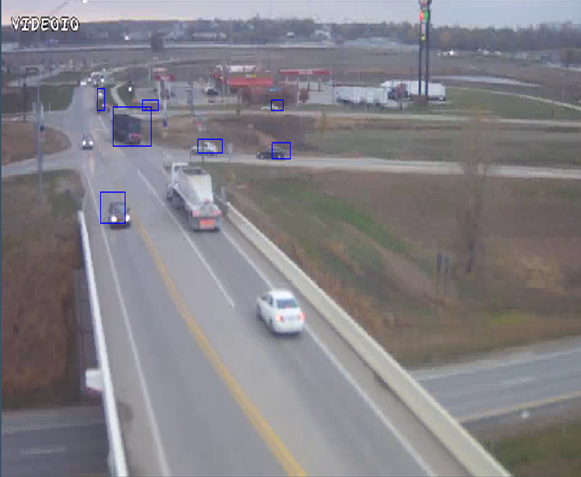 10
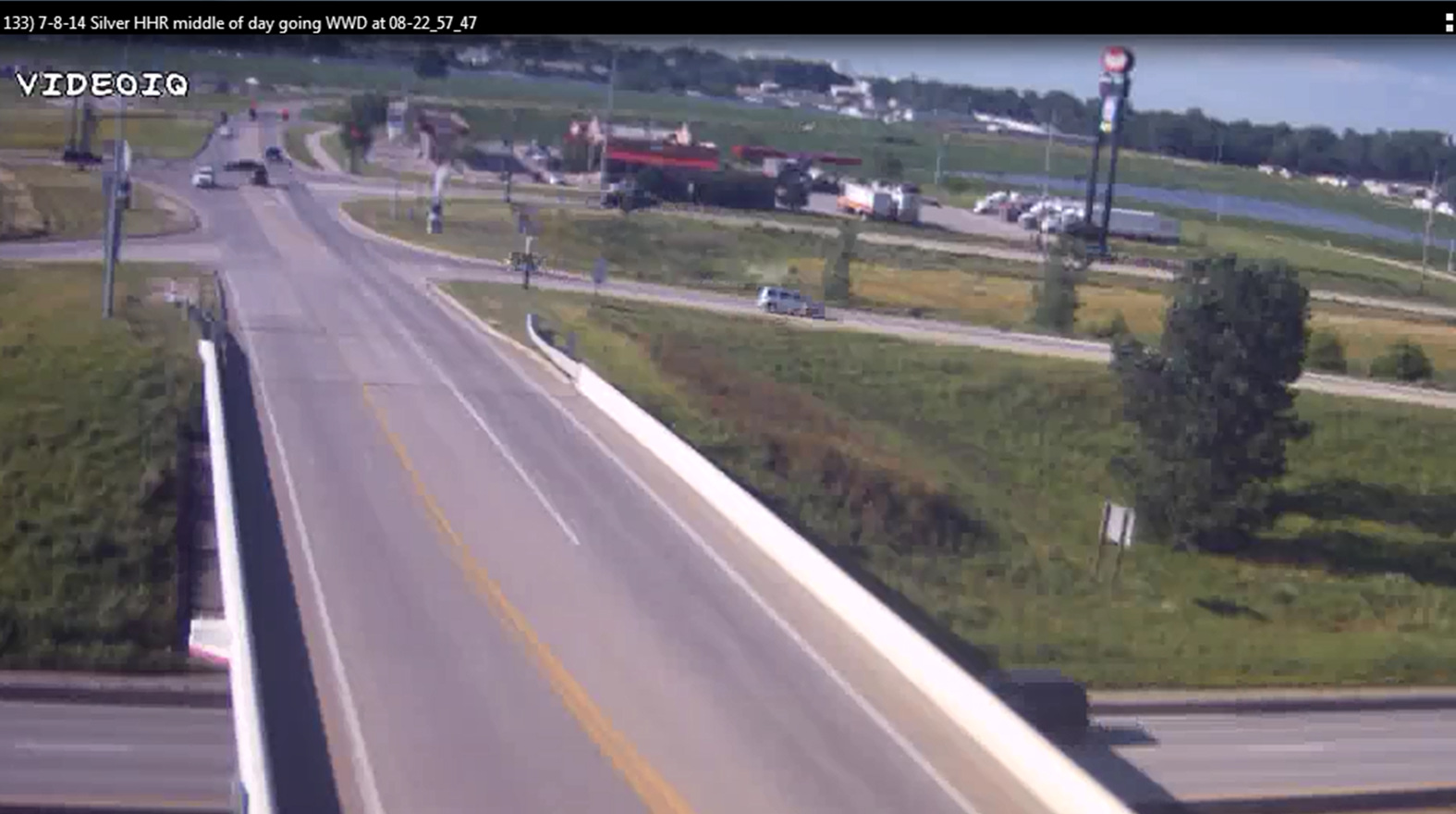 11
12
Added ITS Cameras & Sensors
July 2014
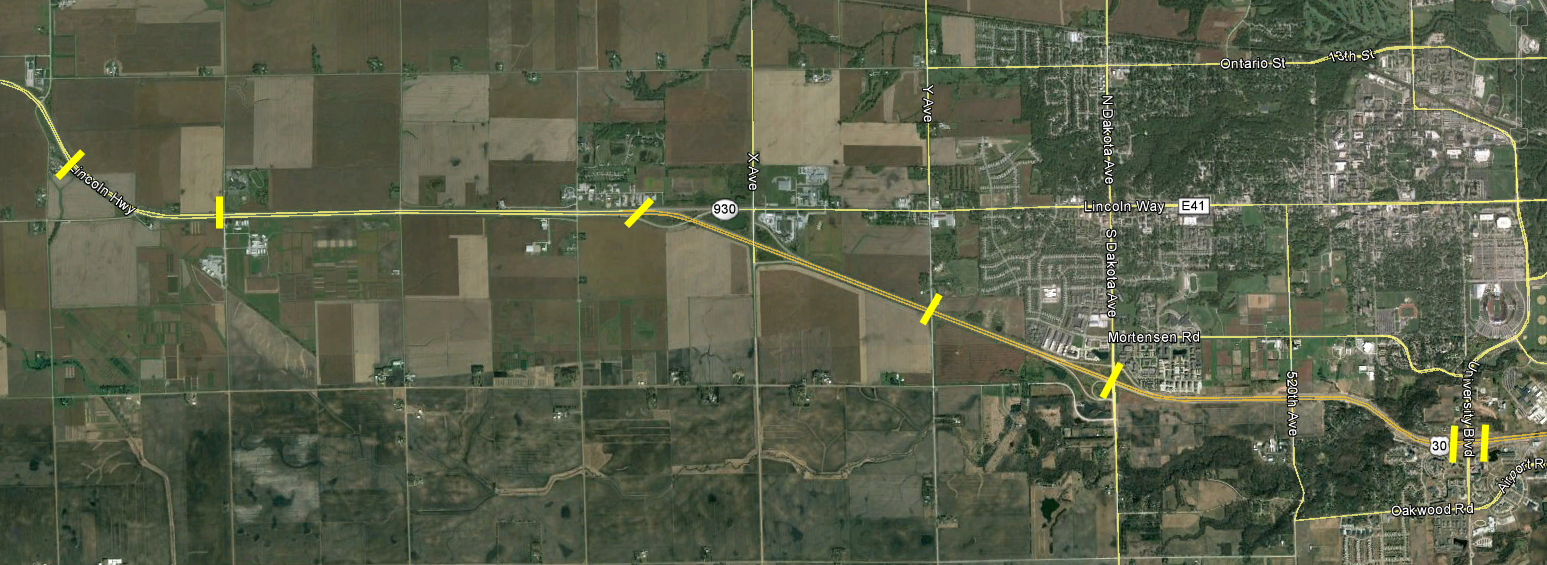 13
ITS Technology used
Radar sensors (speed and direction)
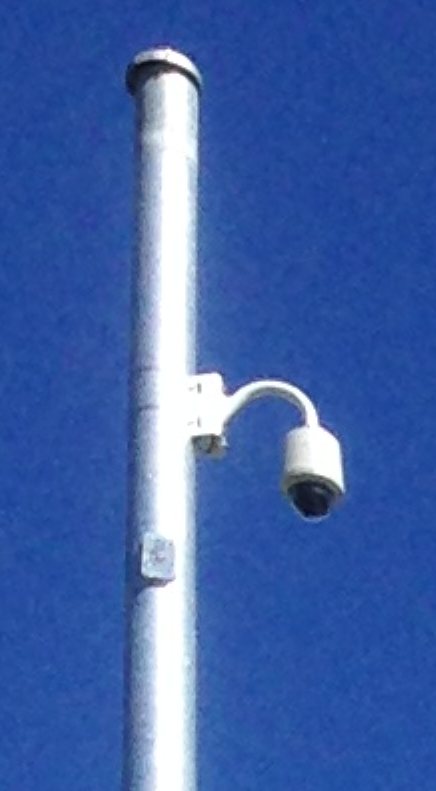 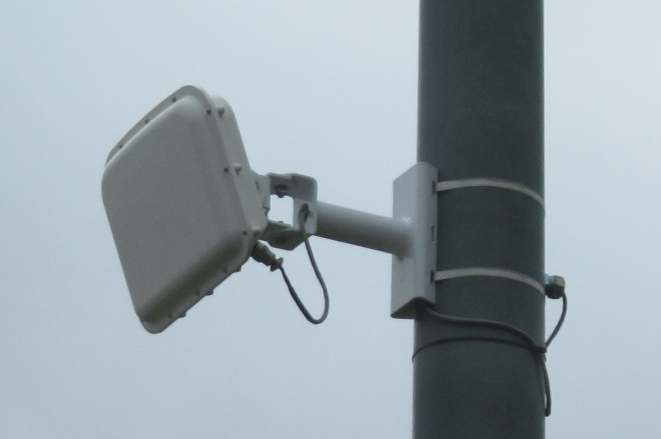 14
Link to video
Within 1st 2 weeks
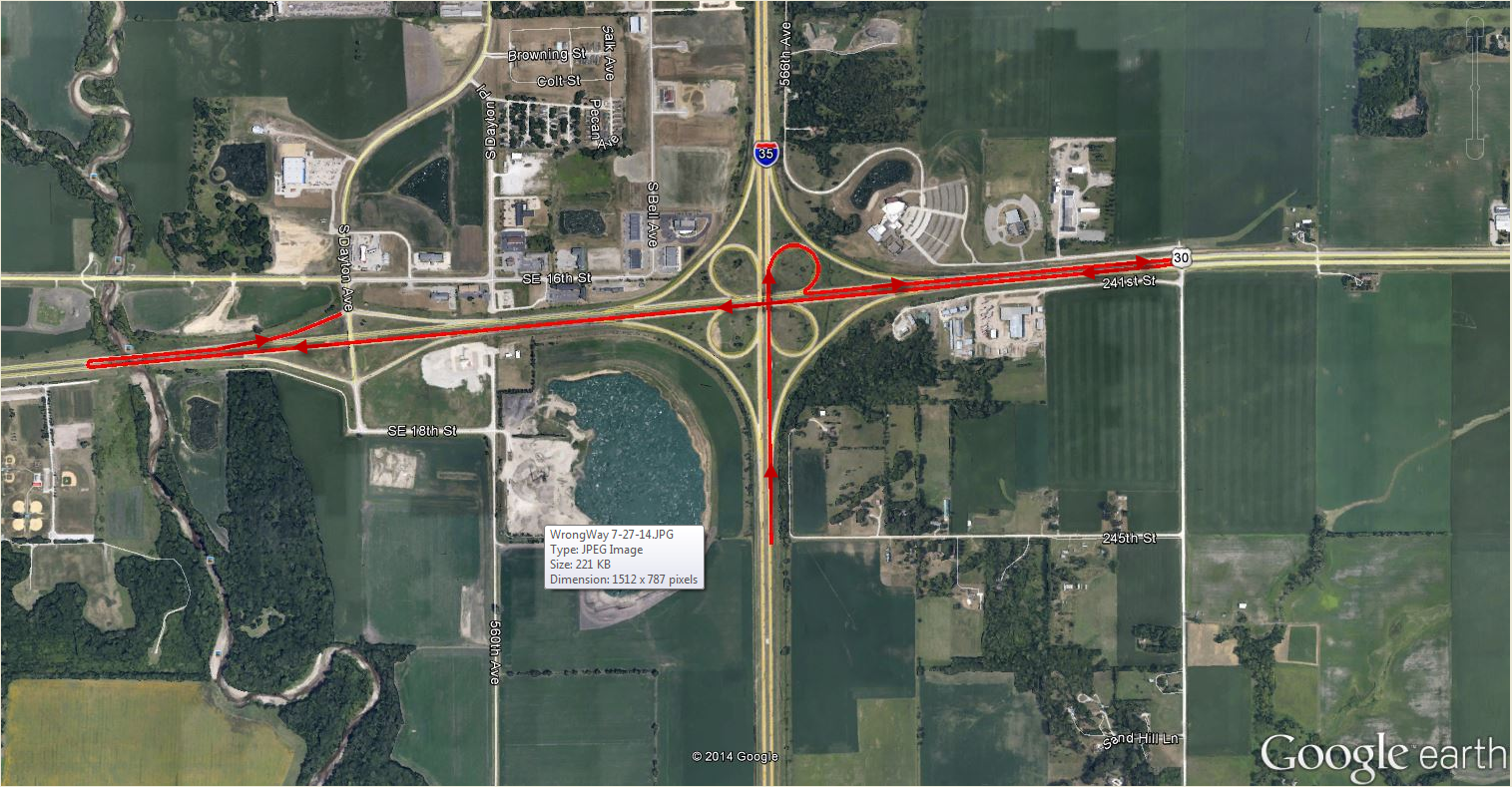 15
Just can’t find the right way…
16
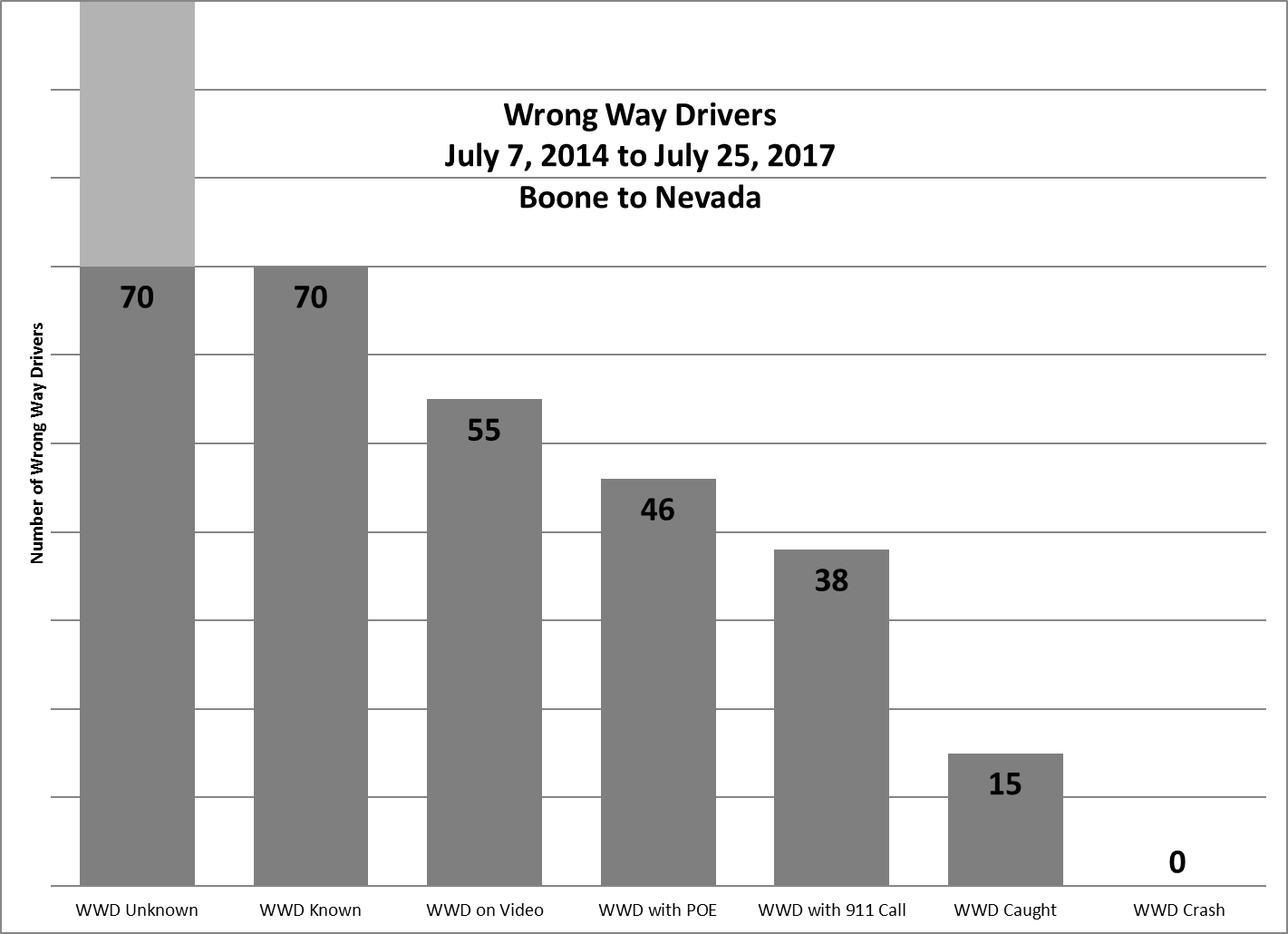 17
Focusing on Specifics
Once we have 2 similar WWD within 6 months, we will focus our efforts on that specific location with:
Signing
Painting
Lighting (if necessary)
If that is not enough…
More expensive options
Have not had to “go there” yet
18
My goal…. Determine Points of Entry (fix the problem/eliminate the headache)
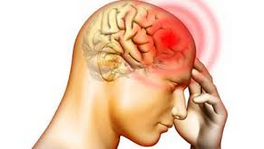 Specific / Targeted Signing for that location
Option B
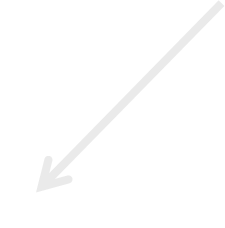 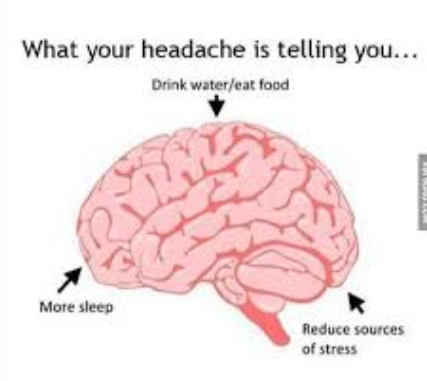 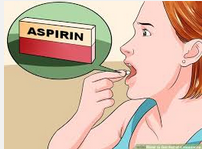 Option A
Enhanced Signing Everywhere
Solve with signing, painting & lighting
19
Examples of “Wins” for WWD Efforts
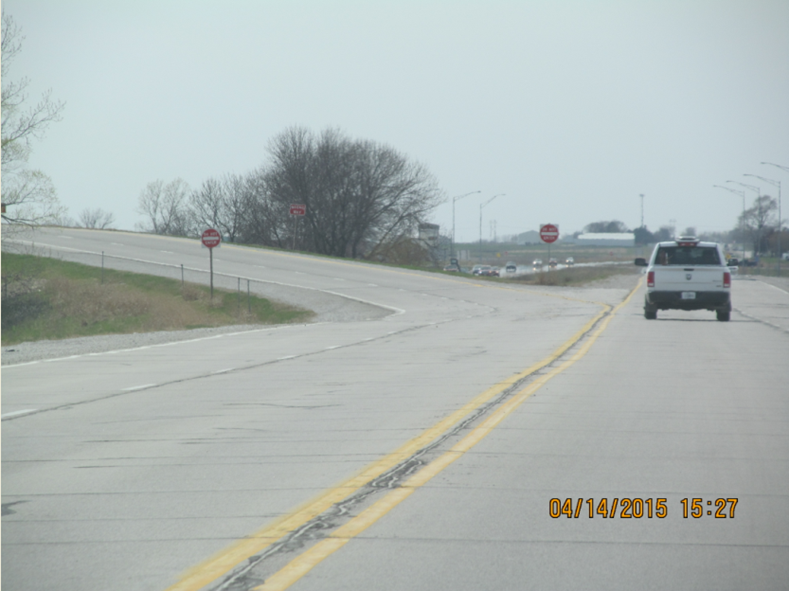 20
Examples of “Wins” for WWD Efforts
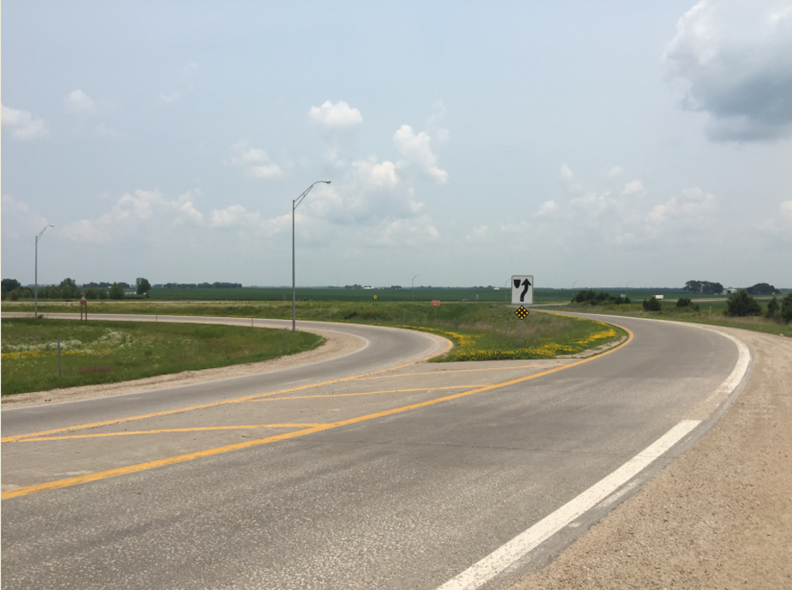 21
Linn St. in Boone
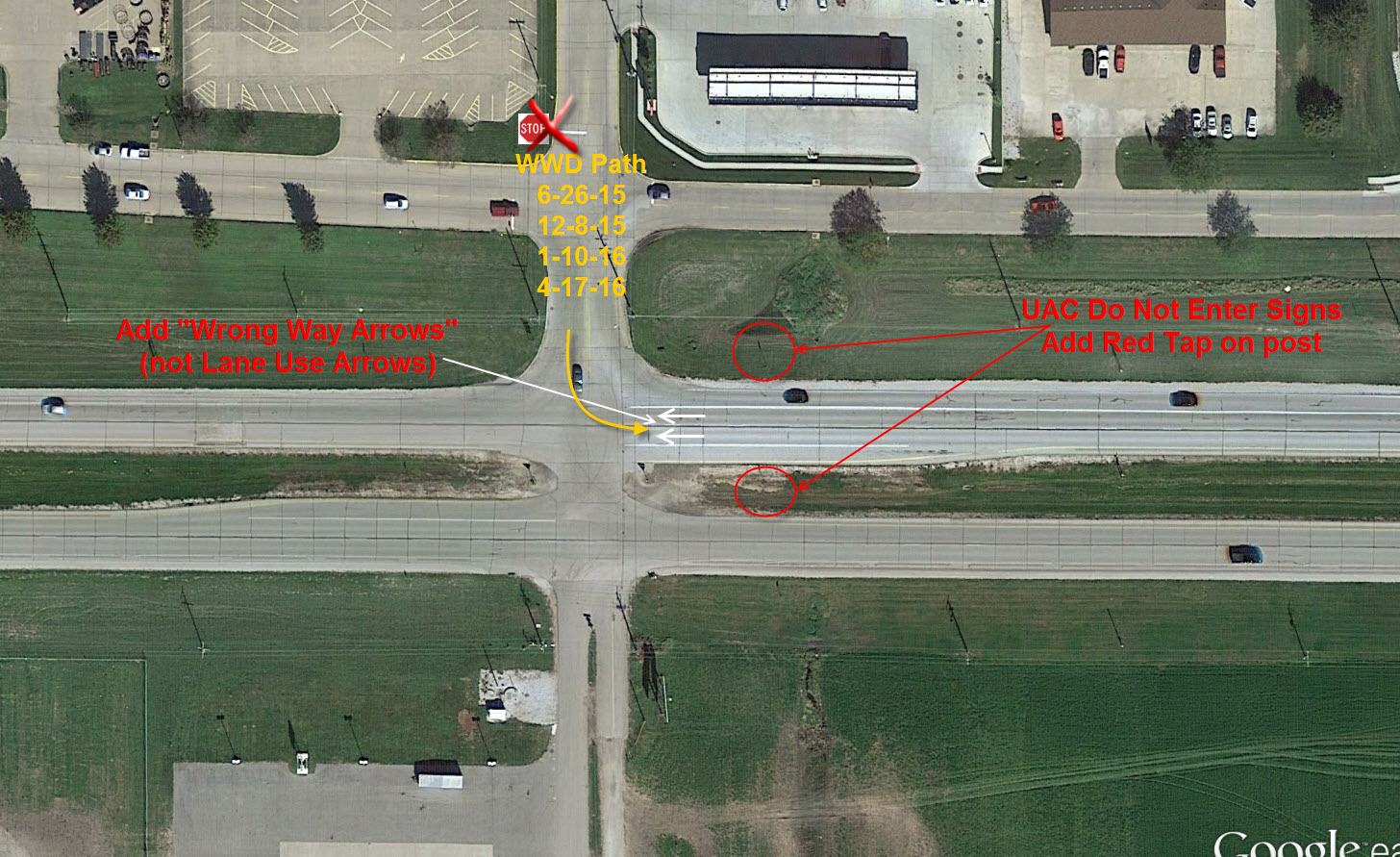 22
23
US 30 @ Linn St. (looking east)
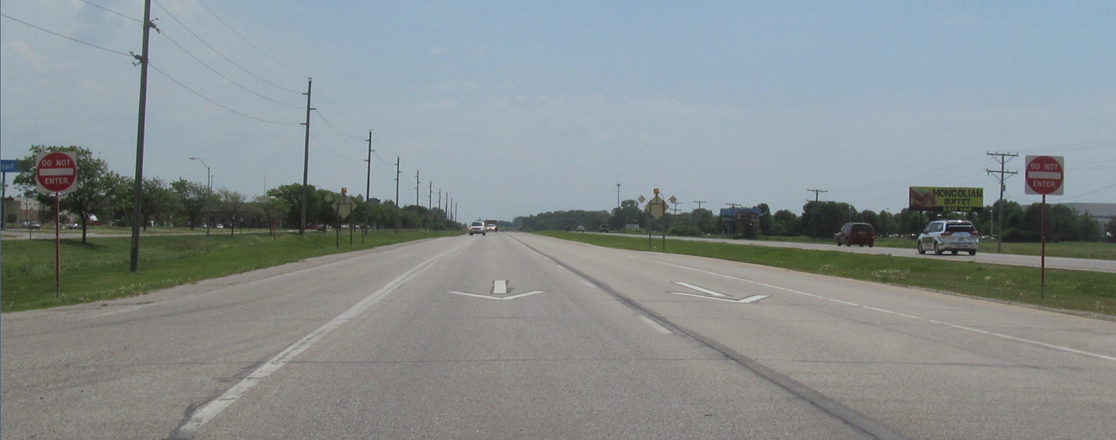 24
25
5th Candide for Enhanced Signing
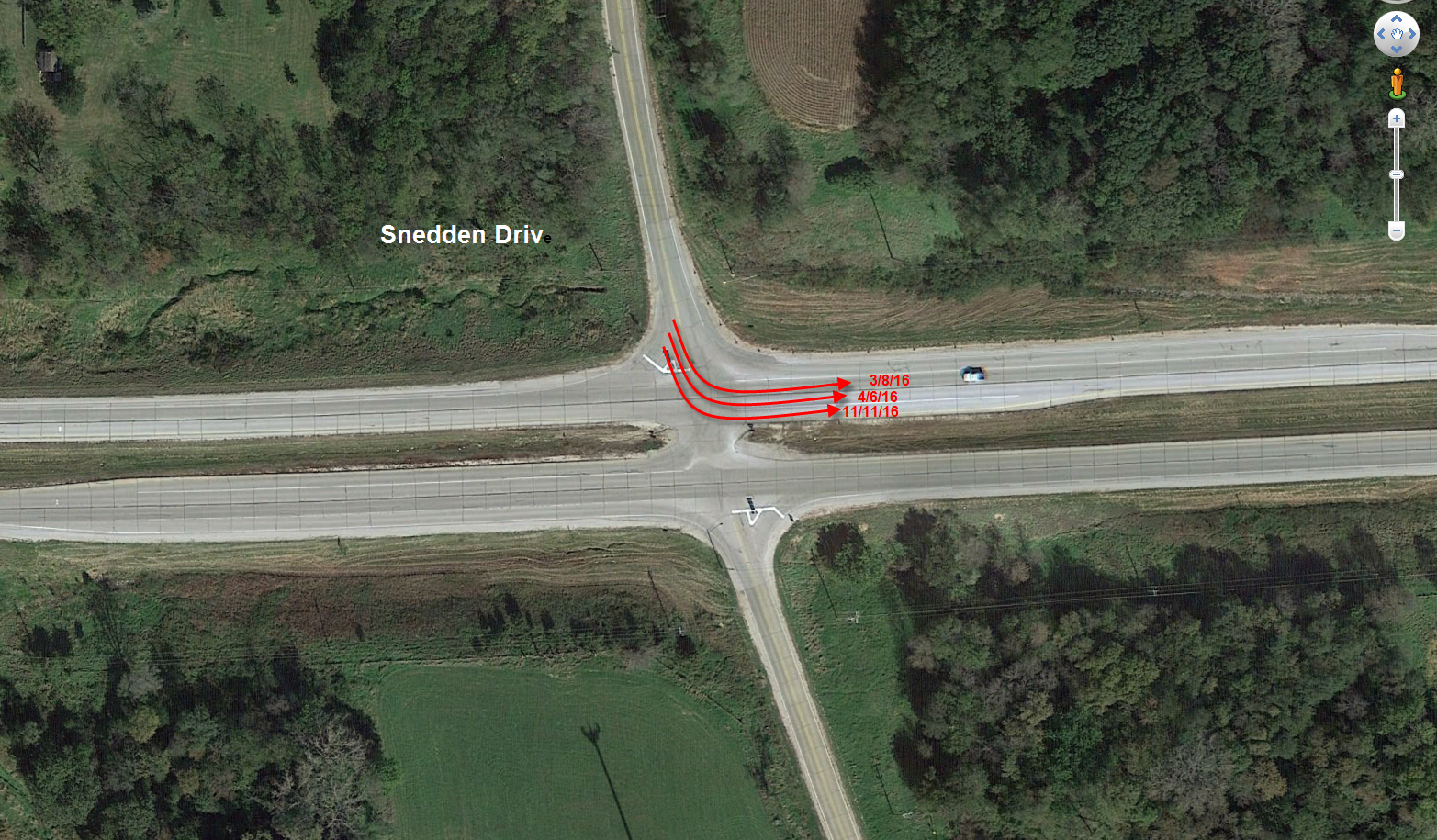 26
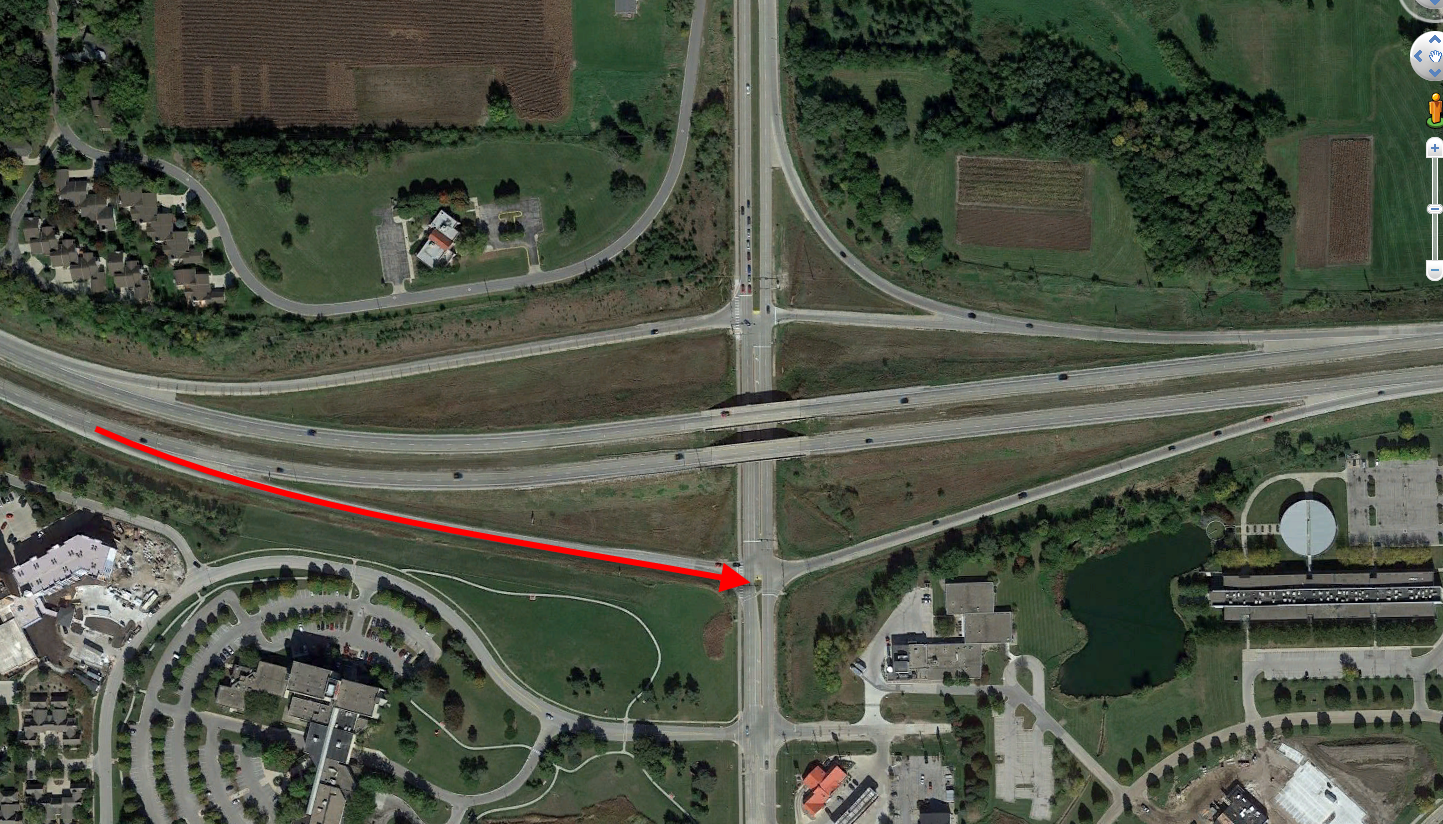 27
28
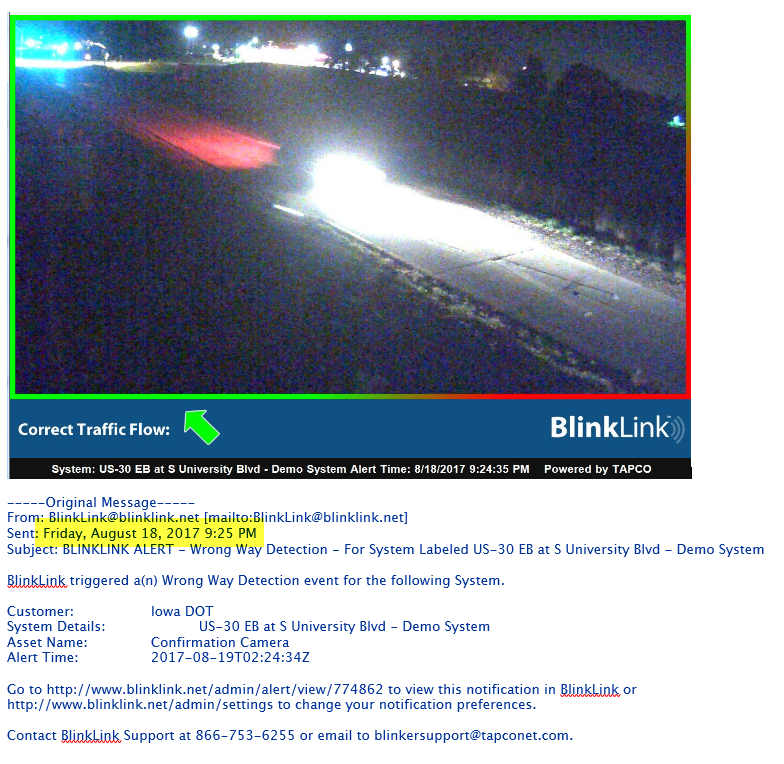 29
WWD #2 this weekend
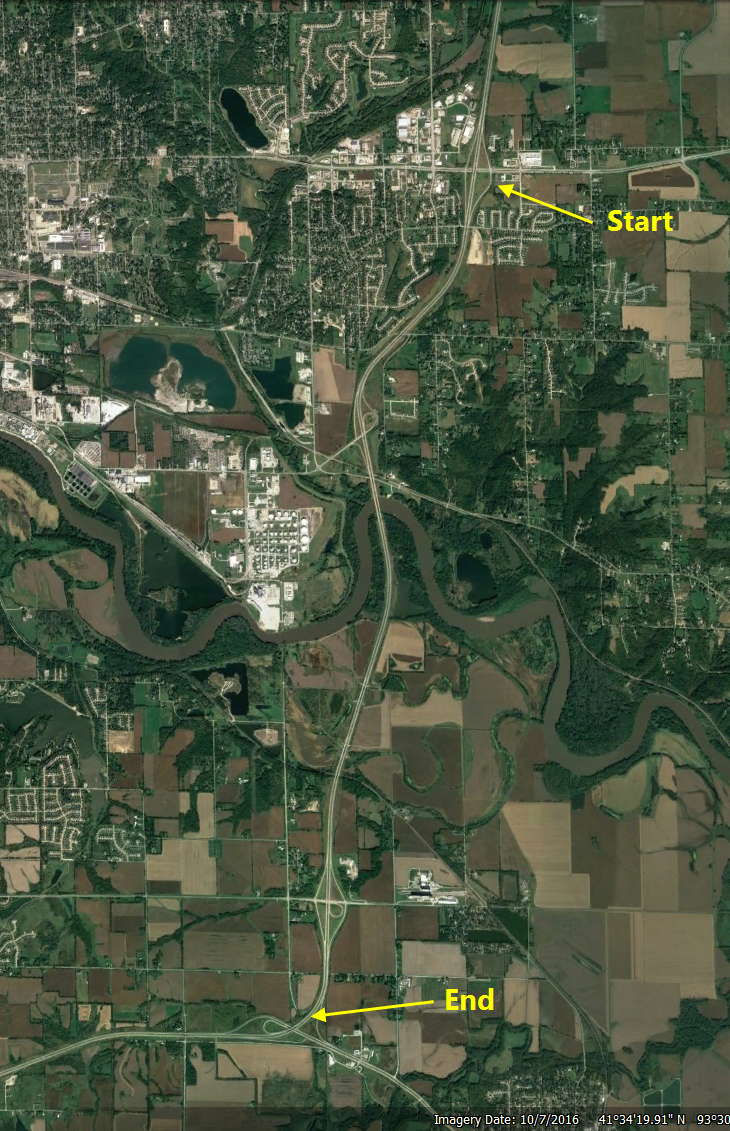 30
Data
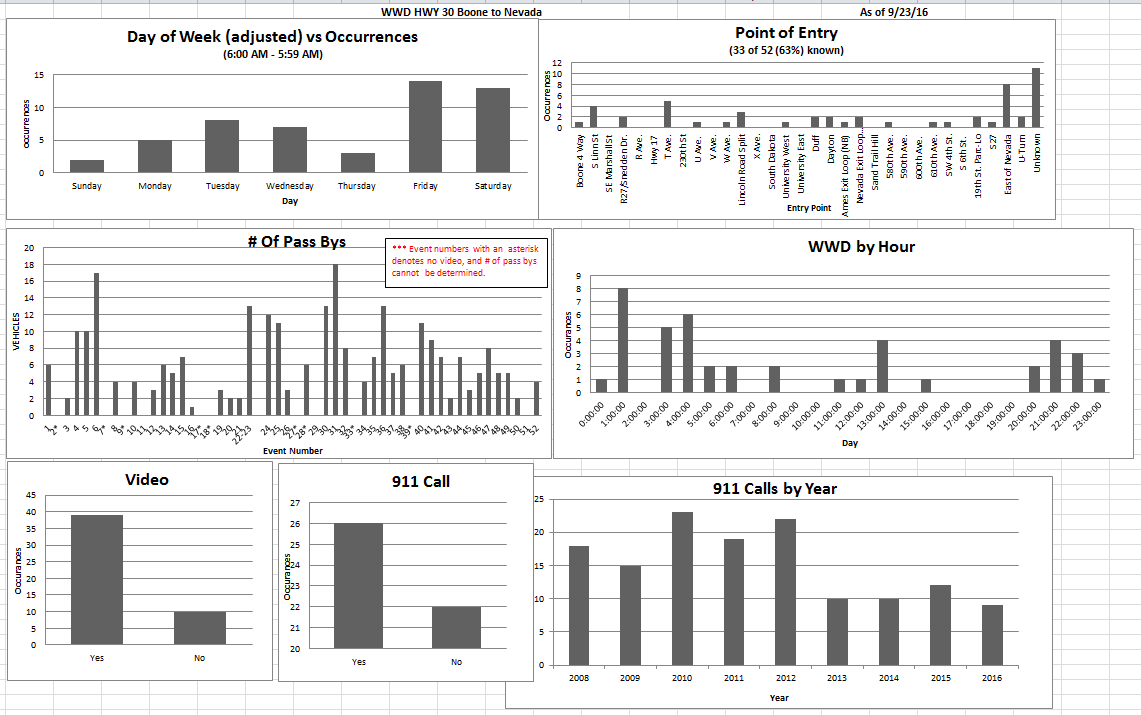 31
If you look, you will find…..
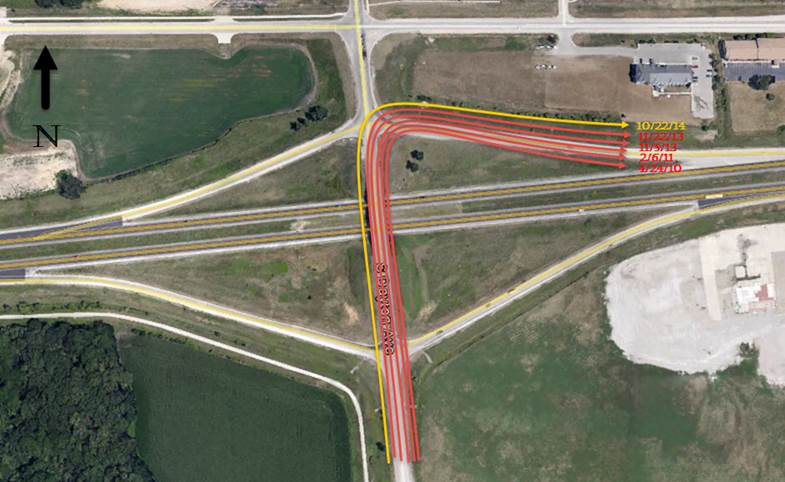 32
How we solved this one... Kind of
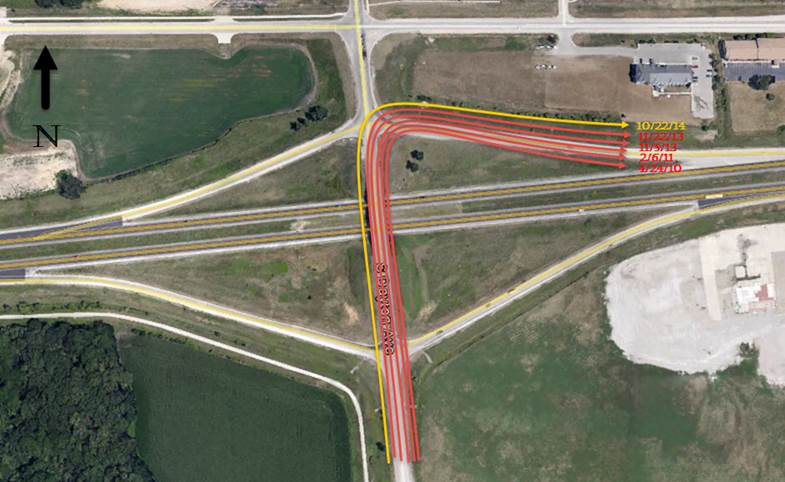 33
Where are they coming from?
34
What have we learned?
At grade intersections
 55% of WWD “known point of entry” (22/42) start here
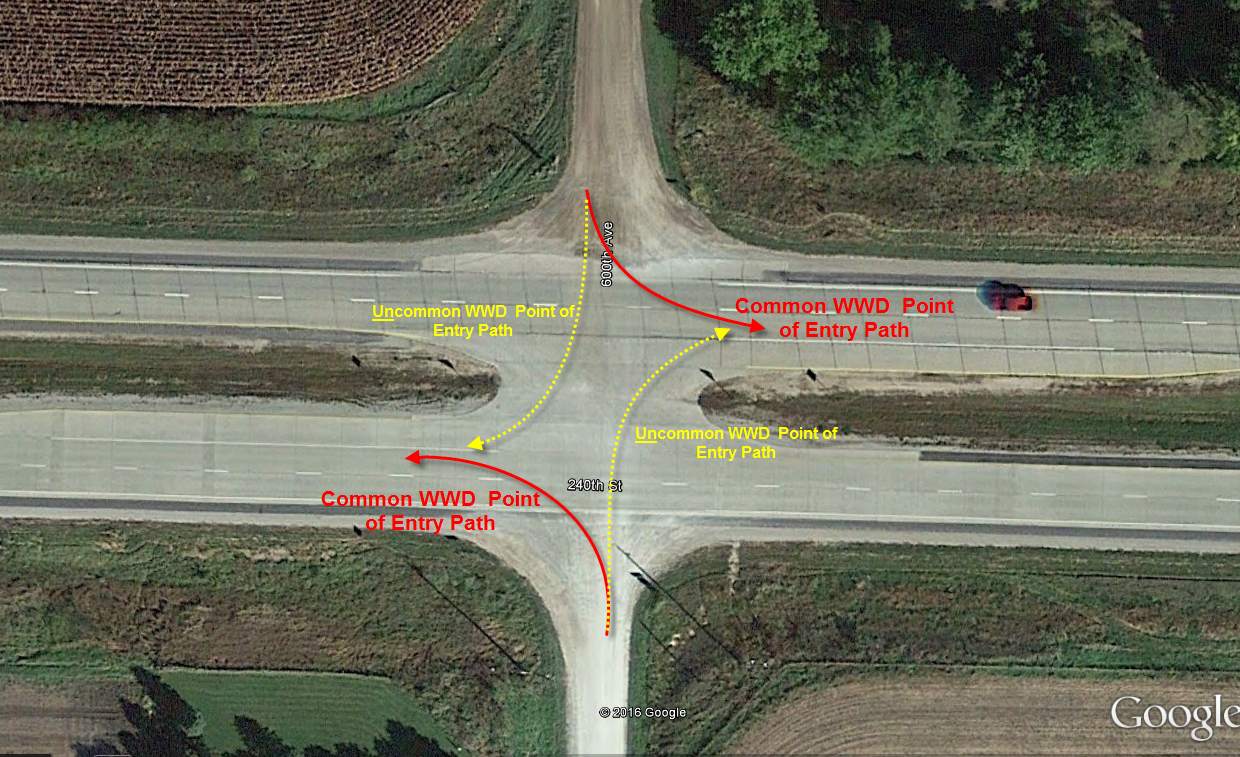 35
What have we learned?
At Ramp Merges
 31% of WWD “known point of entry” (13/42) start here
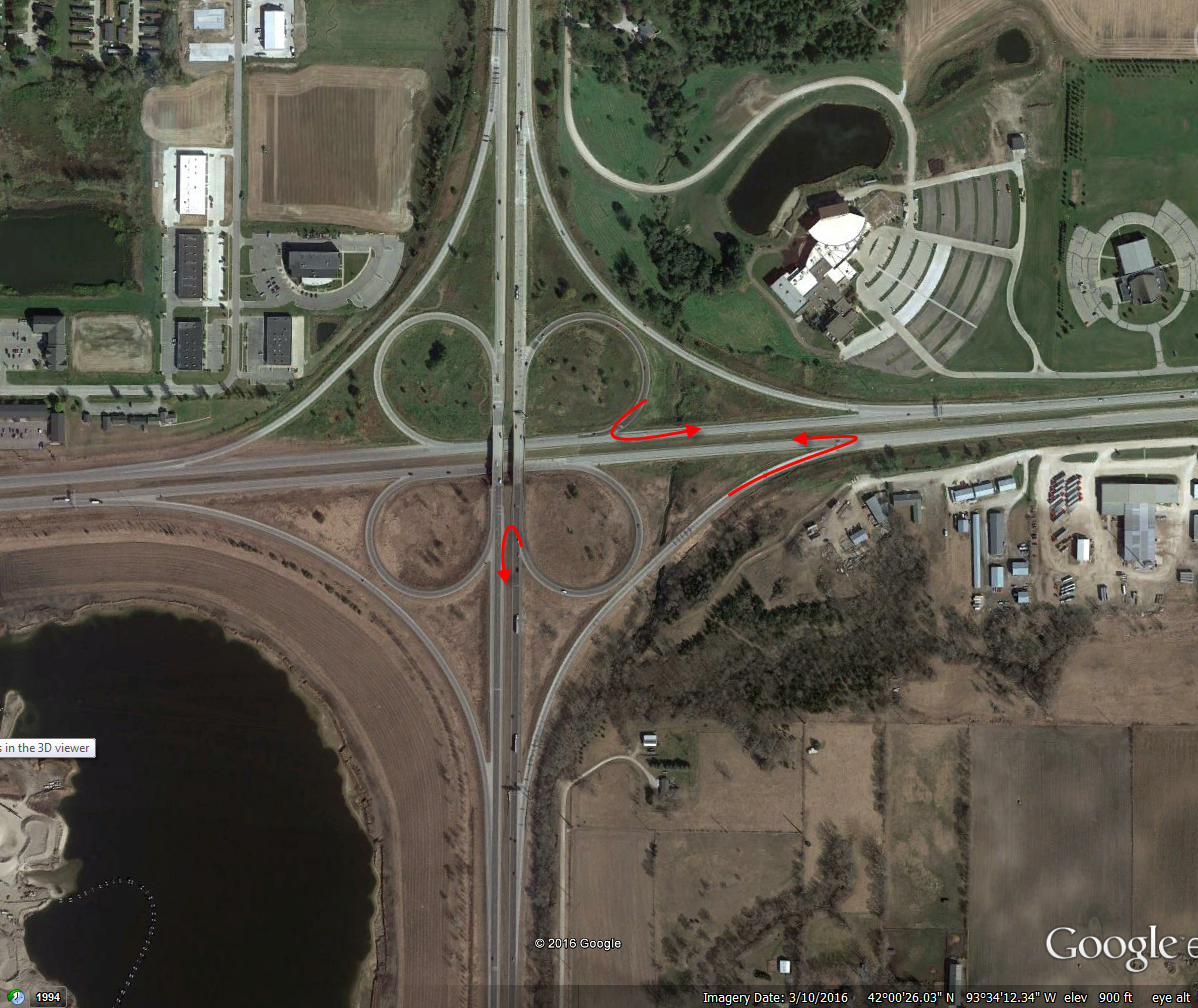 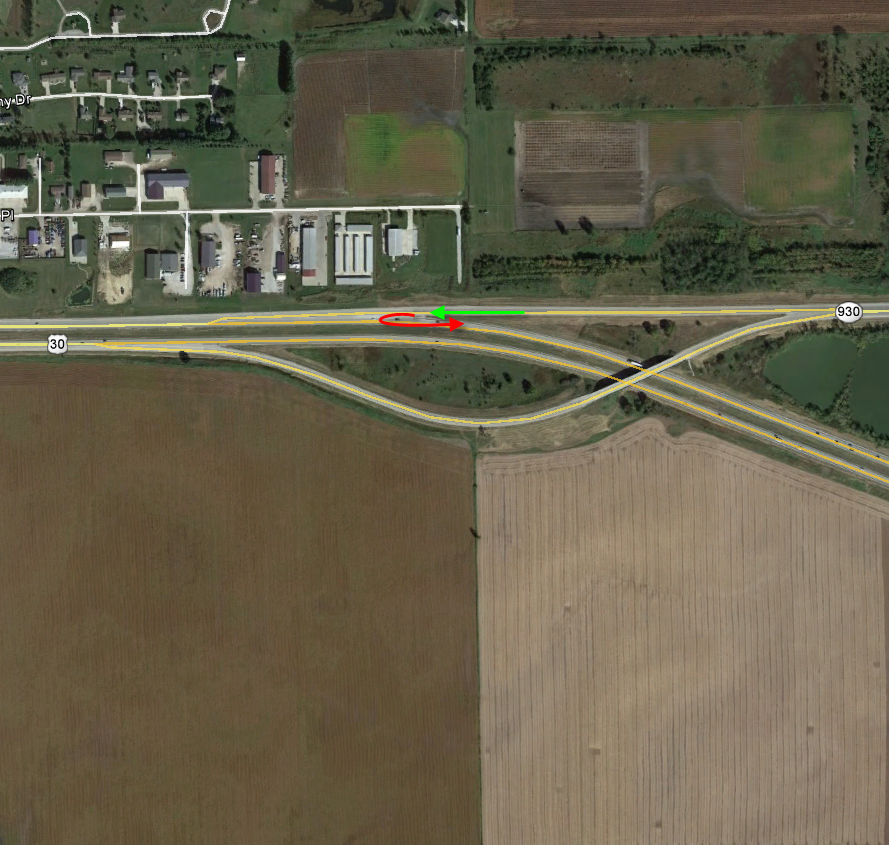 36
What have we learned
Yes, these can be a problem
But not these…. ;0)
Still don’t know about these
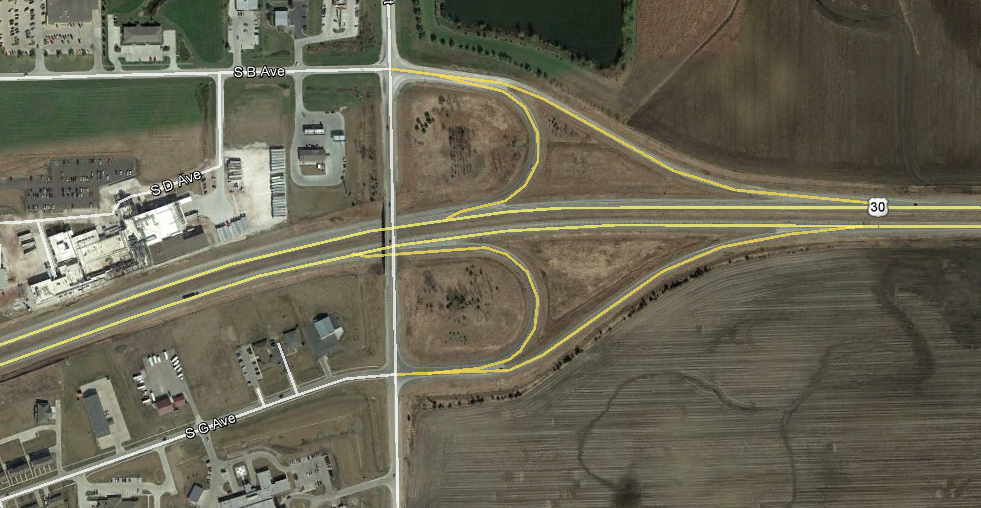 37
338+ documented “Pass-bys”
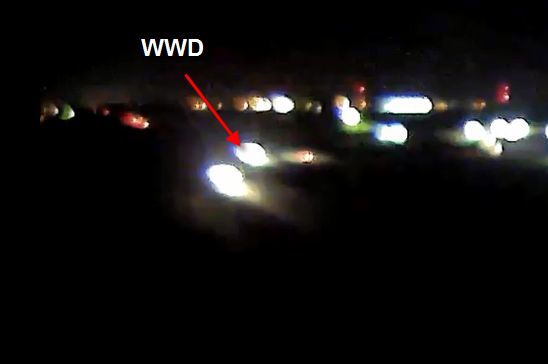 38
39
338 “Pass-bys” and no crashes???WHY????
Traffic volume is about:
 16,000 AADT (rural)
 25,000 AADT (urban)

EVERY ONE of these 338 “Pass-bys” were in the right lane (so was the WWD, or what they think is the right lane)
40
What have we learned?
WWD can start anywhere
Free-flow ramps
At grade intersections
Ramps
Detection at Point of Entry is the best
Video Analytics is the way to go
Confirmation (Video Proof)
Where did they come from (Dayton example)
You can have a WWD Problem 
without a Crash Problem
41
What have we learned?
Enhanced Signing & Painting DOES help!
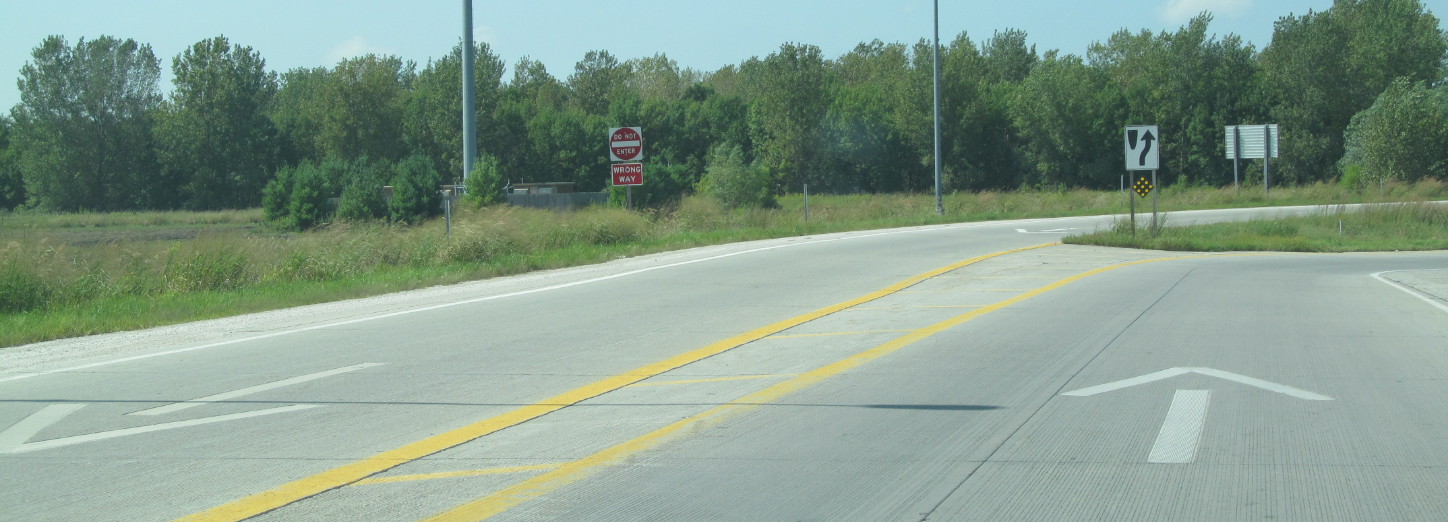 42
Efforts Going on
TSIP Grant for WWD Arrows on all ‘unique’ interchanges
Panasonic ‘Test Camera’ near Boone
TapCo Sign at University and US 30
Review of WWD for Pleasant Hill (Hwy 163)
Possible outreach to Law Enforcement 
National Review of WWD (InTrans)
43
44
Efforts Going on
Create a Master Plan to address WWD
Low Cost (at-grade) detection
Possible testing of Video Analytics vendors
RFP for long term WWD Vendor
InTrans TSIP application (submittal only) for deploying video analytics on existing cameras
TAS TSIP application (submittal only) for safety funds
ITS Service Layer/TSMO for WWD funds
45
46
What have we learned?
What are you going to do on your way home on any 4-lane road?
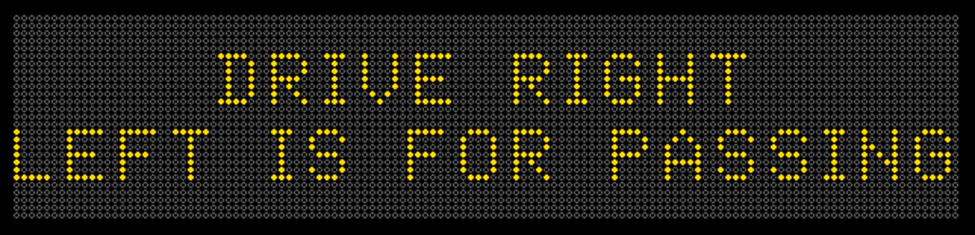 47
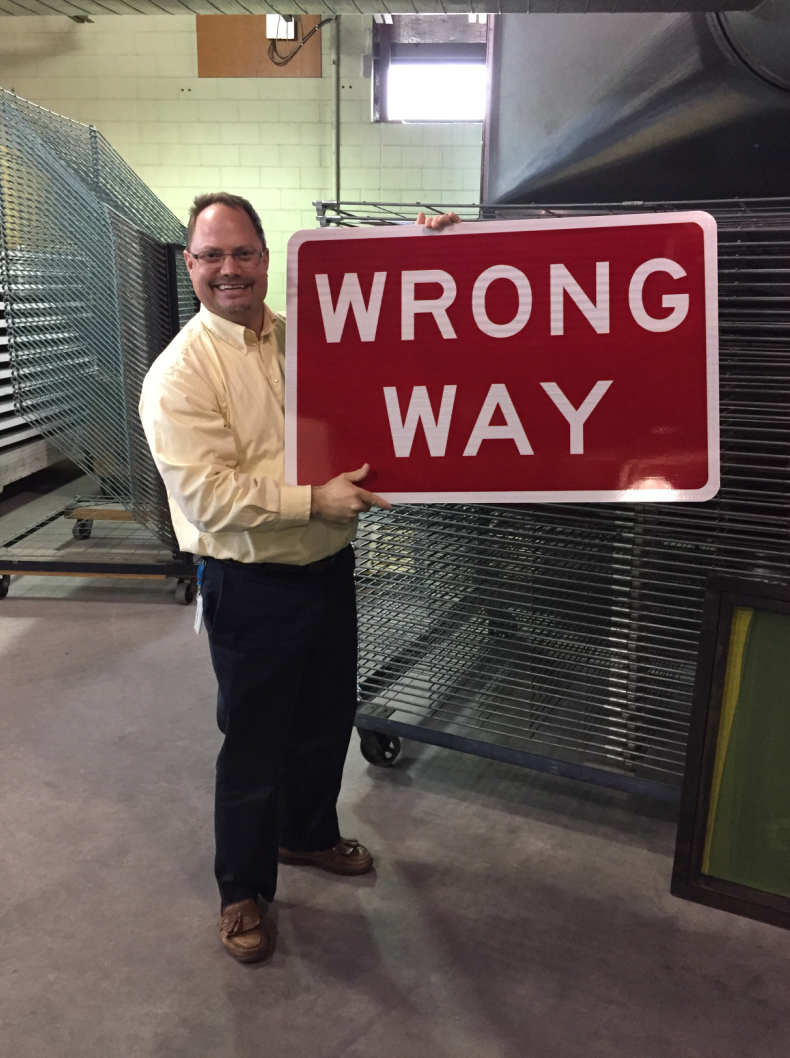 Any questions?
48